Изготовление и анализ тонких пленок титана
Заруднева Анастасия
март 2017
Задача: Изготовить образцы тонких пленок титана толщиной 30-40 нм.  и измерить их параметры.
План
1. Изготовить маску
2. Обработать и подготовить подложку
3. Закрепить подложку и маску
4. Подобрать режим работы
5. Проверить толщину и качество напыленного слоя
6. Изготовить контактную площадку
7. Измерить параметры получившегося образца
Изготовление маски
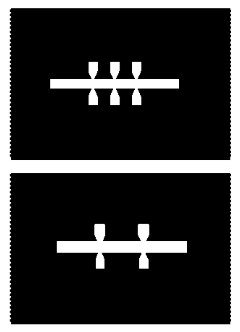 H=30 мм.
h=2 мм.
h
Н
Напыление
The Torr International's MagSput™
МАгнетрон
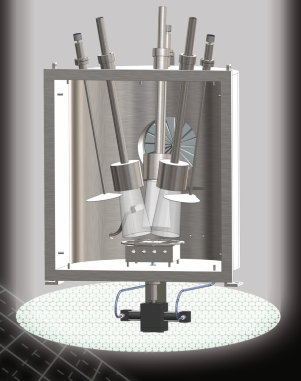 Проверка толщины
Изготовление контактной площадки
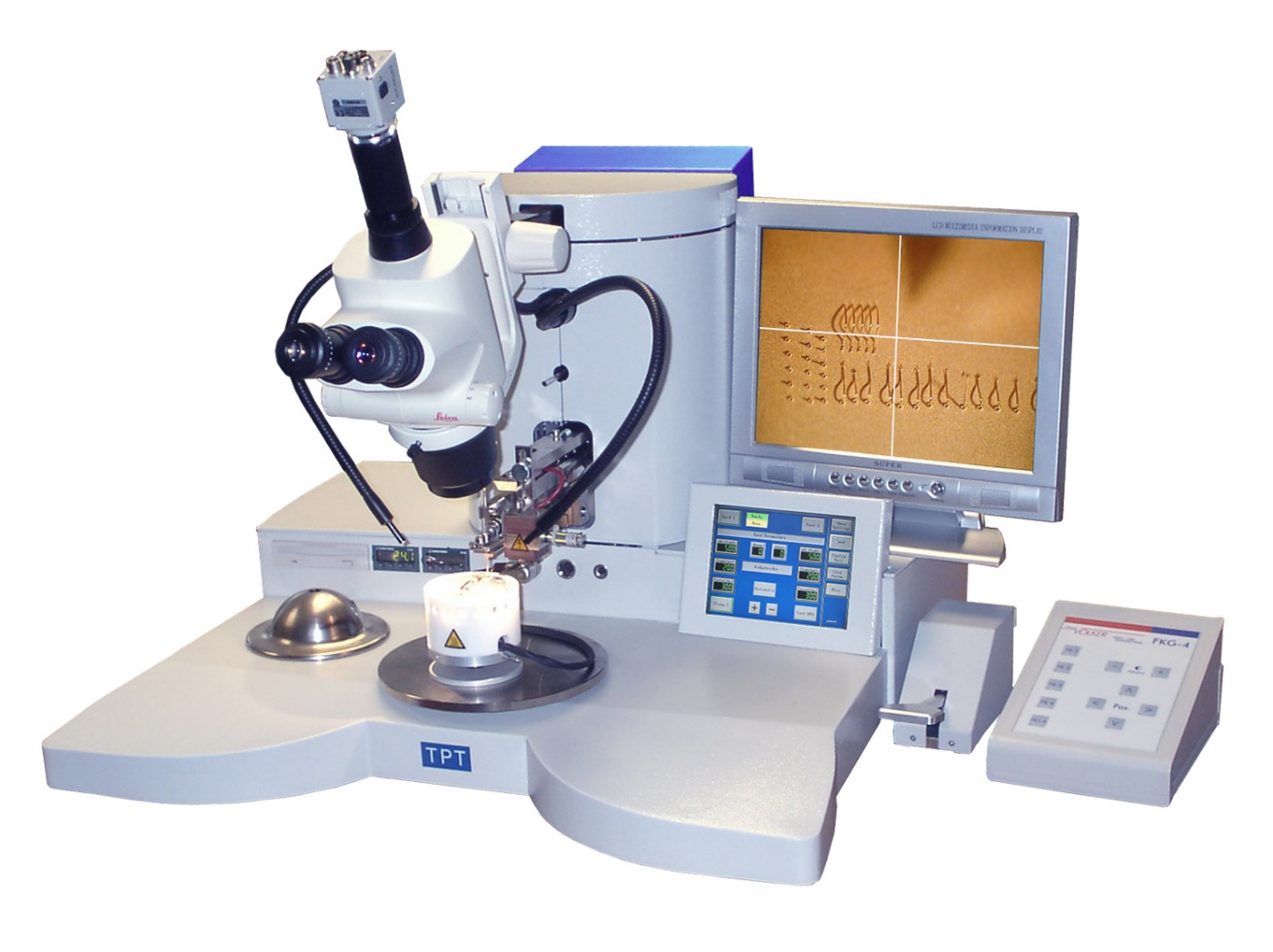 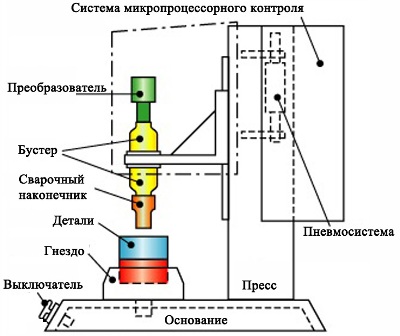 Спасибо за внимание